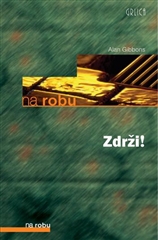 ZDRŽI!
Alan Gibbons
Johnovi vzroki za samomor
Težave v šoli; trpinčenje, žalitve, poniževanje
Težave v družini
Nesamozavest
Nemogoča ljubezen do Annie
Oznaka oseb
Annie
Prijazna, ljubezniva, vztrajna, sramežljiva, skrbna, radovedna

John
Nesamozavesten, občutljiv, samotar, miren, ljubezniv, pameten, prijazen
SAMOMOR
Kako prepoznati nekoga, ki namerava storiti samomor?
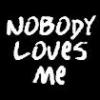 Pojavnost samomora
10-15x več samomorilskih poskusov kot samomorov
Samomor zadeva zlasti moške in starejše ljudi
Samomorilski poskusi pogostejši pri mladih ženskah
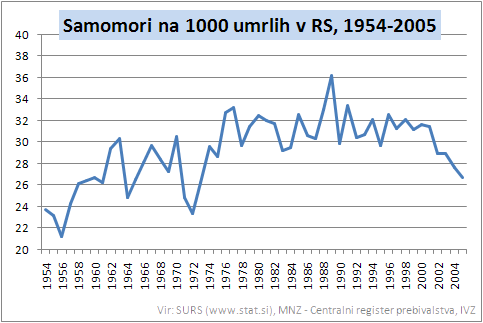